Cabot Options Institute Quant TraderSubscriber-Exclusive Webinar
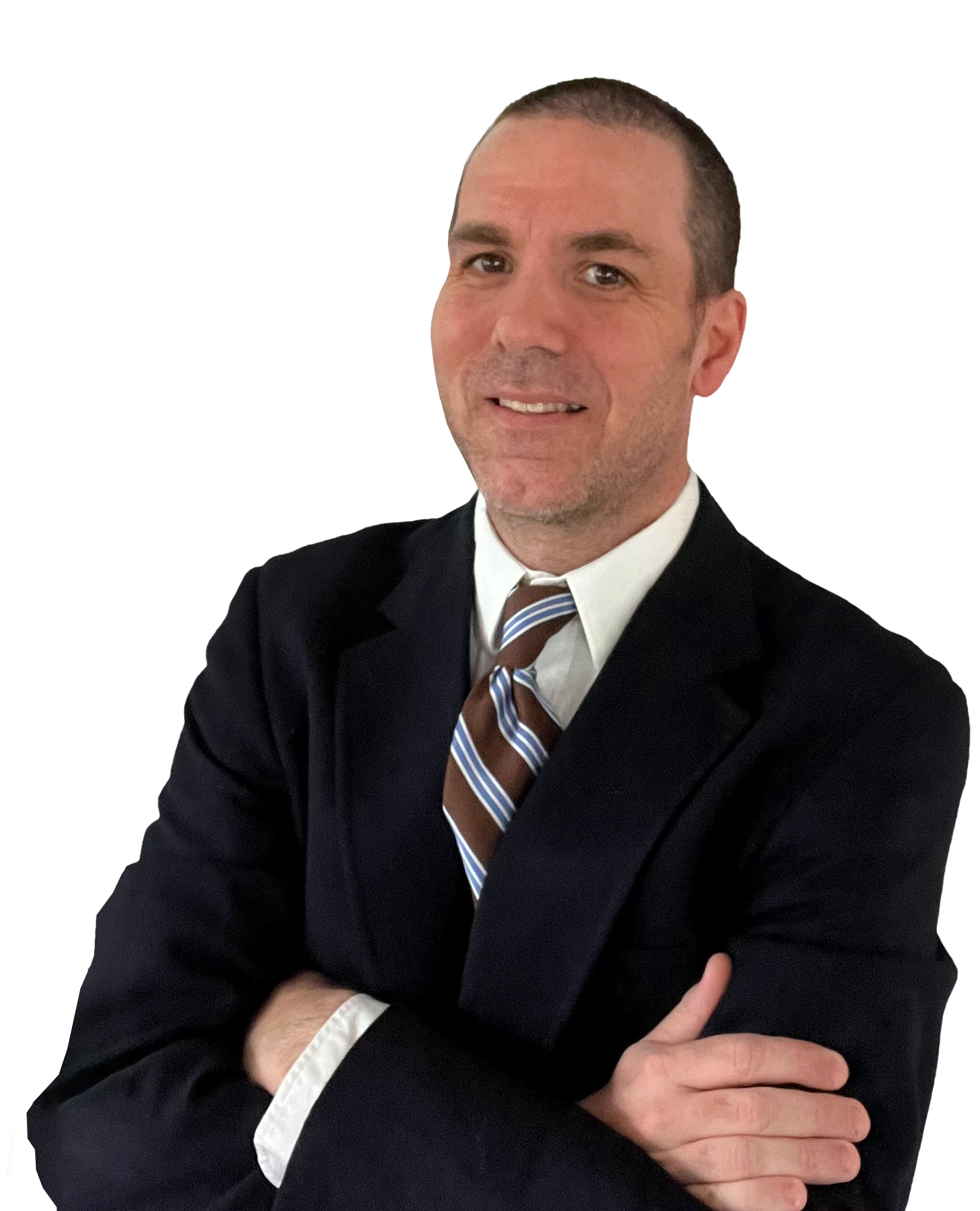 Andy Crowder, Chief Options Strategist Cabot Options Institute
Over the Next Hour
Expiration Cycle 
Strategy Review
Closed Trades
Open Positions
Potential Trades
Questions and Answers
Expiration Cycle
Strategy Review
Closed Positions
Open Positions
Potential Trades
Questions & Answers
Thank You!